Самый умный по информатике
Для 10-11 классов

Copyright©Фирсов А.Н.
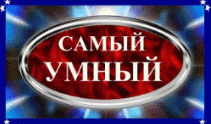 1 тур
Что не является свойством информации?

А) понятность
Б) актуальность
В) плавность
Г) достоверность
1
За минимальную единицу 
     измерения информации
                    принят:

А) 1 Кбайт
Б) 1 бит
В) 1 байт
Г)  1 бод
2
Слово информация в 
      переводе с латинского
               означает:

А) информированность
Б) сведения
В) последние новости
Г) уменьшение неопределенности
3
Информация, хранимая на  
      внешнем носителе и 
      обладающая именем, 
            называется:

 А) внешней информацией
 Б) каталогом
 В) переносимой информацией
 Г) файлом
4
Какое количество информации
потребуется для кодирования  
    одного из 256 символов?

 А) 8 байтов
 Б) 10 байтов
 В) 1 байт
 Г)  1 бит
5
Для кого будет информативно следующее сообщение: 
«Программа- это алгоритм, записанный на языке программирования»?

 А) для программиста
 Б) для учителя информатики
 В) для ученика
 Г) для шофера
6
Какое понятие объединяет камень, папирус, бересту, книгу и дискету?

 А) хранение информации
 Б) историческая ценность
 В) природное происхождение
 Г)  вес
7
Сколько бит информации
          необходимо для кодирования одной буквы?

 А)  1
 Б)  0
 В)  8
 Г) 16
8
Сколько байт в слове
           ТЕХНОЛОГИЯ?

 А) 10
 Б) 192
 В) 80
 Г)  2
9
Электронная схема для 
Управления внешними 
устройствами:

А) Плоттер	      Б) Контролер	
	
В) Сканер		      Г) Драйвер
10
Реляционная база данных может
 быть представлена в форме:

  А) Гипертекста
				
  Б) Алгоритма	
	
  В) Иерархического каталога
	
  Г) Таблицы
11
Как называется эта строка
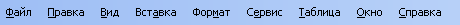 А) Панель инструментов	

Б) Строка состояния

В) Заголовок окна	

Г) Меню
12
Общим свойством машины Бэббиджа и современного компьютера  является способность обрабатывать…

А) Числовую информацию	

Б) Текстовую информацию

В) Звуковую информацию	
	
Г) Графическую информацию
13
Первоначальный смысл 
английского слова «Компьютер» - …

А) Вид телескопа		

Б) Человек, производящий расчеты

В) Электронно-лучевая трубка
		
Г) Электронный аппарат
14
Сколько бит в слове 
ИНФОРМАТИКА


А) 11	  Б) 44	   В) 88		     Г) 1
15
Дан E-mail: Moscow@info.peterburg.ru  
Символы Moscow – это:

А) Имя пользователя	

Б) Почтовый протокол

В) Имя провайдера
		
Г) Город назначения
16
Какая из пиктограмм обозначает копирование
А)
Б)
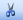 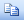 В)
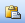 Г)
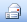 17
В среде Windows скопировать активное окно в буфер обмена можно, нажав…

А) Print Screen	

Б) Insert	
	
В) Alt + Insert	
	
Г) Alt + Print Screen
18
При помощи какого чувства человек получает наибольший объем информации?

А) Слух

Б) Зрение

В) Обоняние

Г) Осязание
19
Программа, управляющая работой внешних устройств называется

А) компиллятор

Б) архиватор

В) драйвер

Г) модулятор
20
Дополнительные вопросы
Когда компьютер выключен, его программы и данные хранятся:

А) в оперативной памяти 
Б) в BIOS
В) на жестком диске компьютера
Г) в процессоре
Выберите устройство 
не предназначенное для постоянного хранения информации:

А) CD-ROM
Б) процессор 
В) винчестер 
Г) гибкий магнитный диск
Оперативная память предназначена для :

А) кратковременного хранения и обработки информации
Б) долговременного хранения и обработки информации
В) постоянного хранения информации, не требующей изменений
Г) постоянного хранения и обработки информации
Текстовые файлы обычно имеют расширения :

А) BMP , JPG 
Б) COM , EXE 
В) TXT , DOC 
Г) ARJ , ZIP
К устройствам ввода относится: 

А) сканер
Б) монитор 
В) принтер 
Г) плоттер
Основание системы счисления это:

А) количество цифр, необходимых для записи любого числа
Б) показатель степени первого разряда
В) количество степеней в развернутой форме записи числа
Г) количество разрядов в числе
Позиционная система счисления -это система в которой

А) значение цифры зависит от ее положения в записи числа
Б) значение цифры не зависит от ее положения в записи числа
В) основание не превосходит 10
Г) значение цифры зависит от основания системы счисления
Первый тур завершен
3
ДЕЖЗ
1
2
АБВГ
6
РСТУ
4
ИЙКЛ
5
МНОП
9
ЭЮЯ
7
ФХЦЧ
8
ШЩЫЬ
3465434
ДИСПЛЕЙ
2 тур
ИСТОРИЯ 
КОМПЬЮТЕРА
XX  ВЕК
ИНТЕРНЕТ
МОДЕЛИ И
МОДЕЛИРОВАНИЕ
АЛГОРИТМЫ
ИНФОРМАЦИЯ 
И ЕЕ СВОЙСТВА
АРХИТЕКТУРА
КОМПЬЮТЕРА
СИСТЕМЫ
СЧИСЛЕНИЯ
ПРОГРАММИ-
РОВАНИЕ
СЕКРЕТ
ИКТ
ИСТОРИЯ
ВТ 
ДО XX В
ПРОГРАММНОЕ
ОБЕСПЕЧЕНИЕ
ИСТОРИЯ КОМПЬЮТЕРАXX  ВЕК
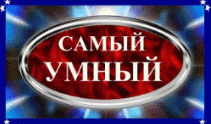 ИНТЕРНЕТ
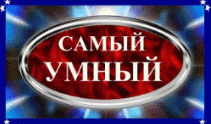 МОДЕЛИ ИМОДЕЛИРОВАНИЕ
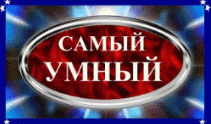 АЛГОРИТМЫ
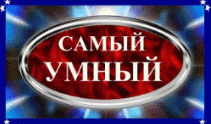 ИНФОРМАЦИЯ И ЕЕ СВОЙСТВА
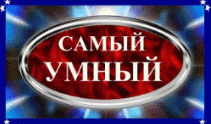 АРХИТЕКТУРАКОМПЬЮТЕРА
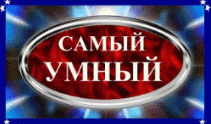 СИСТЕМЫСЧИСЛЕНИЯ
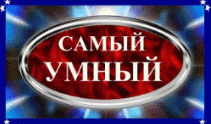 ПРОГРАММИРОВАНИЕ
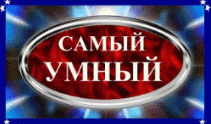 Компьютерный слэнг
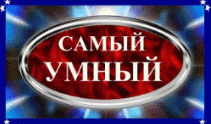 ИНФОРМАЦИОННО-КОММУНИКАЦИОННЫЕ ТЕХНОЛОГИИ
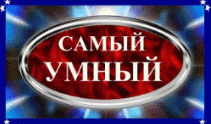 ИСТОРИЯВЫЧИСЛИТЕЛЬНОЙ ТЕХНИКИ ДО XX ВЕКА
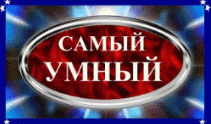 ПРОГРАММНОЕОБЕСПЕЧЕНИЕ
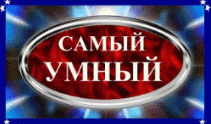 Второй тур завершен
3
ДЕЖЗ
1
2
АБВГ
6
РСТУ
4
ИЙКЛ
5
МНОП
9
ЭЮЯ
7
ФХЦЧ
8
ШЩЫЬ
565262552
ПРОГРАММА
3 тур